學生如何進入G Suite
西門資訊組
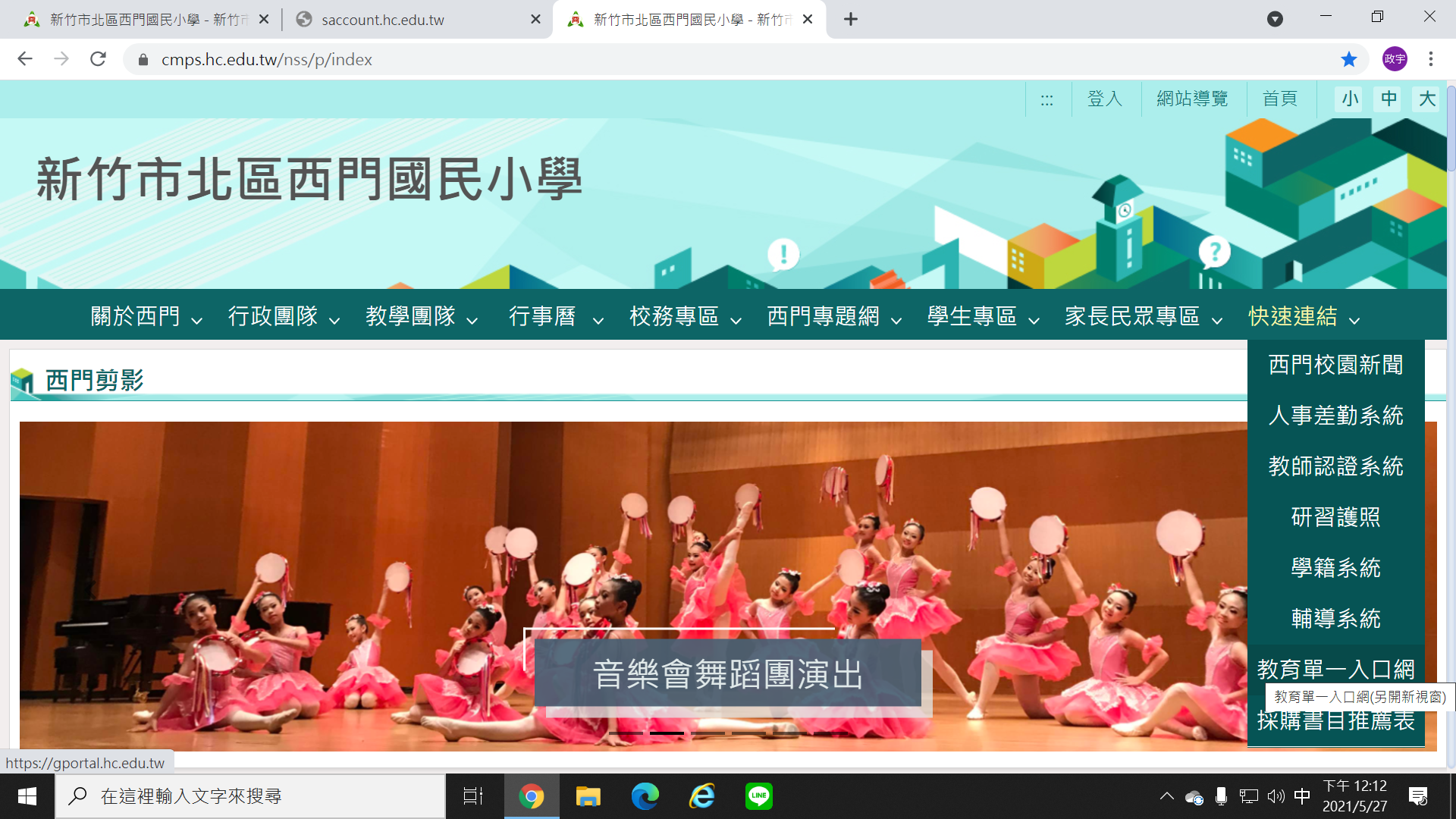 點選
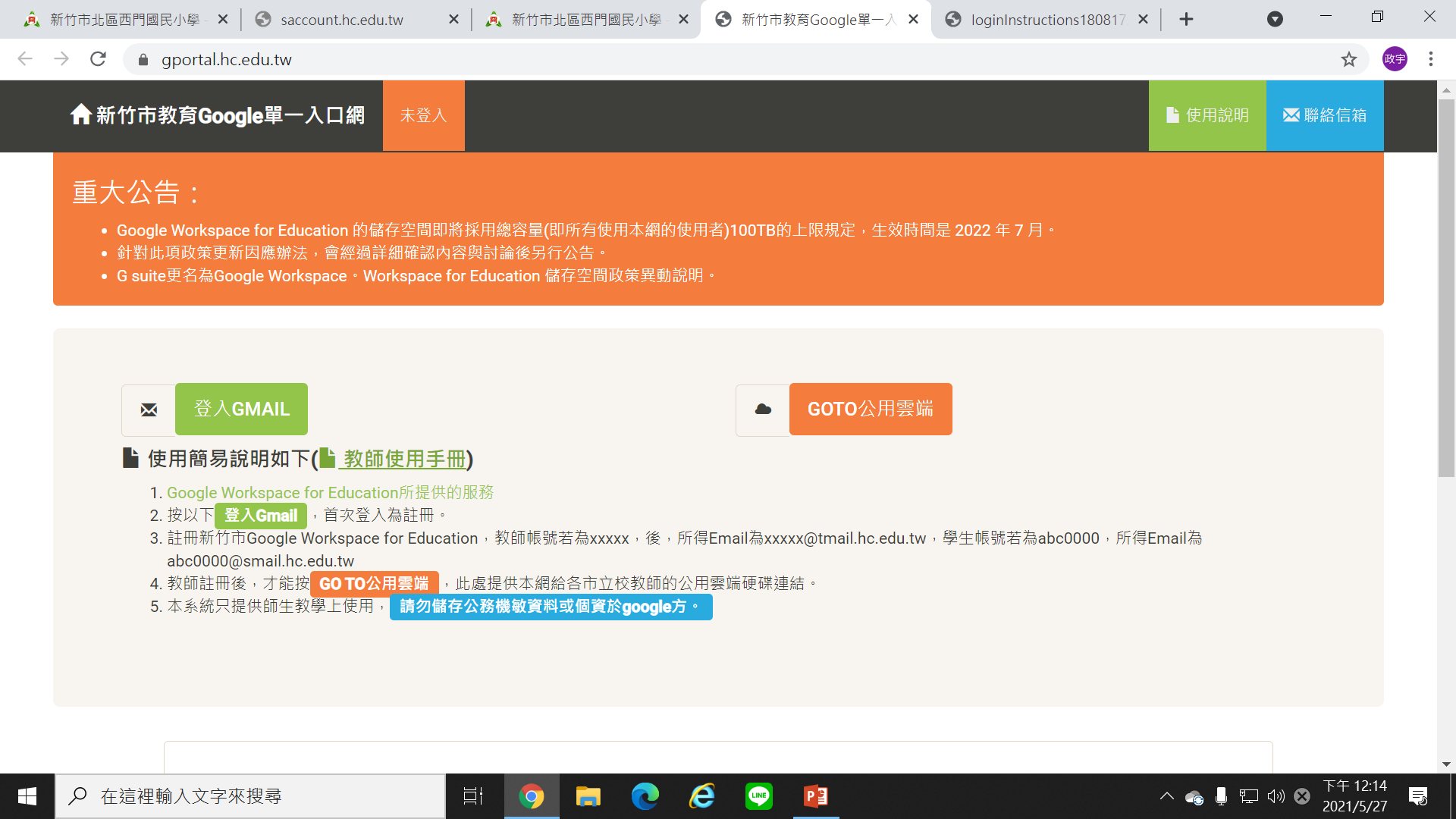 點選
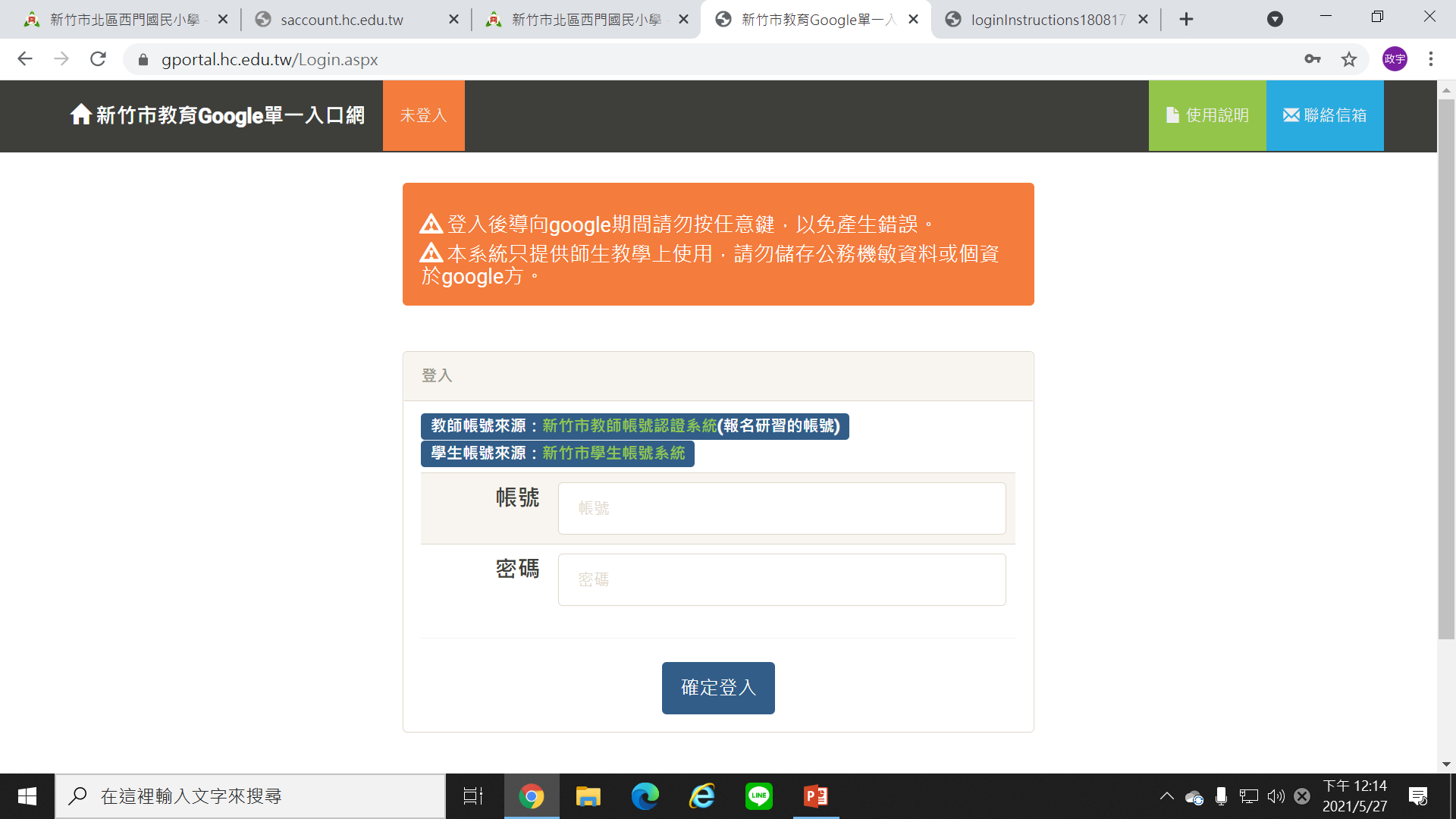 輸入學生帳號
(帳號密碼請向各班導師詢問)
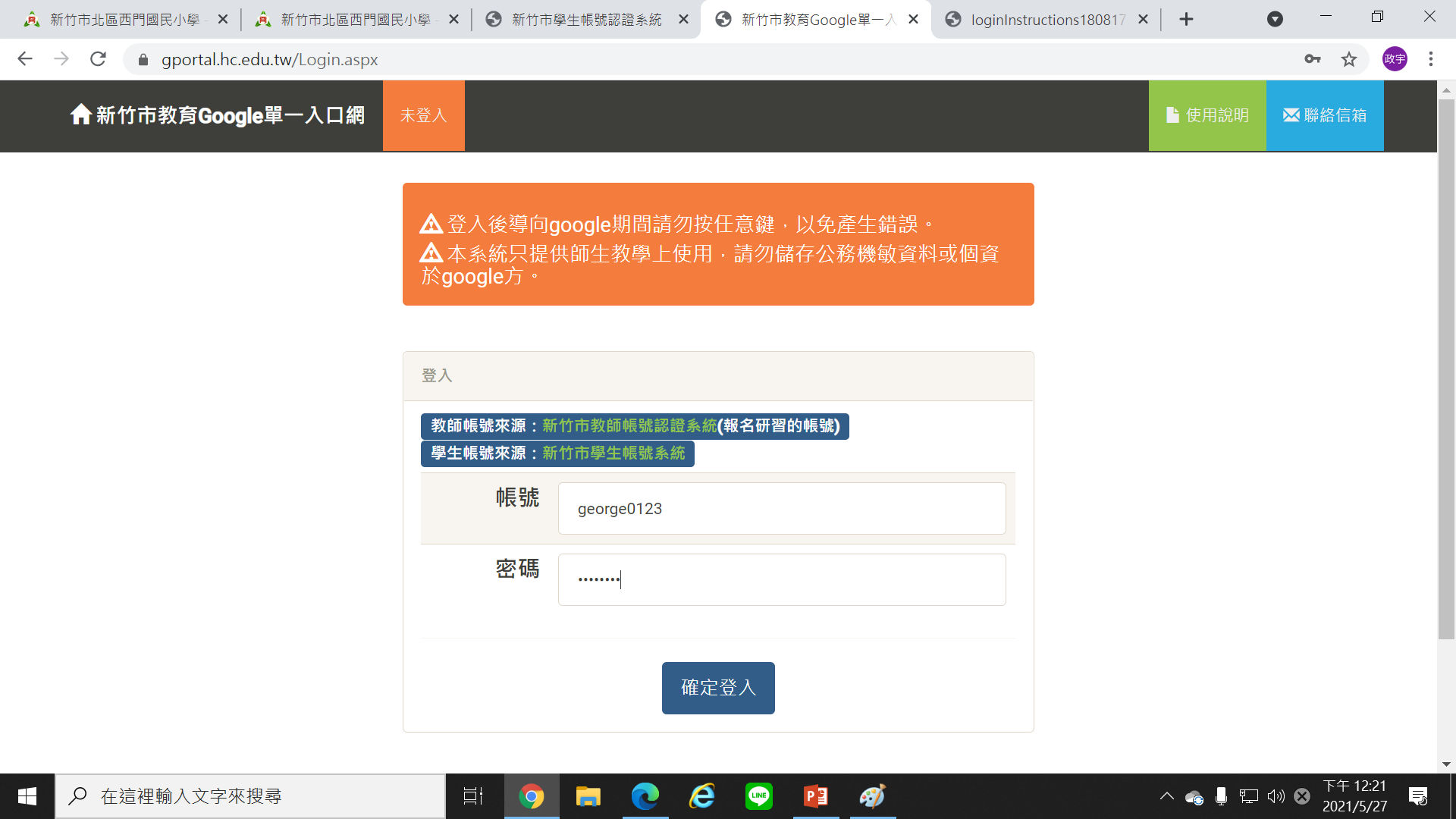 輸入帳號後
點選確定登入
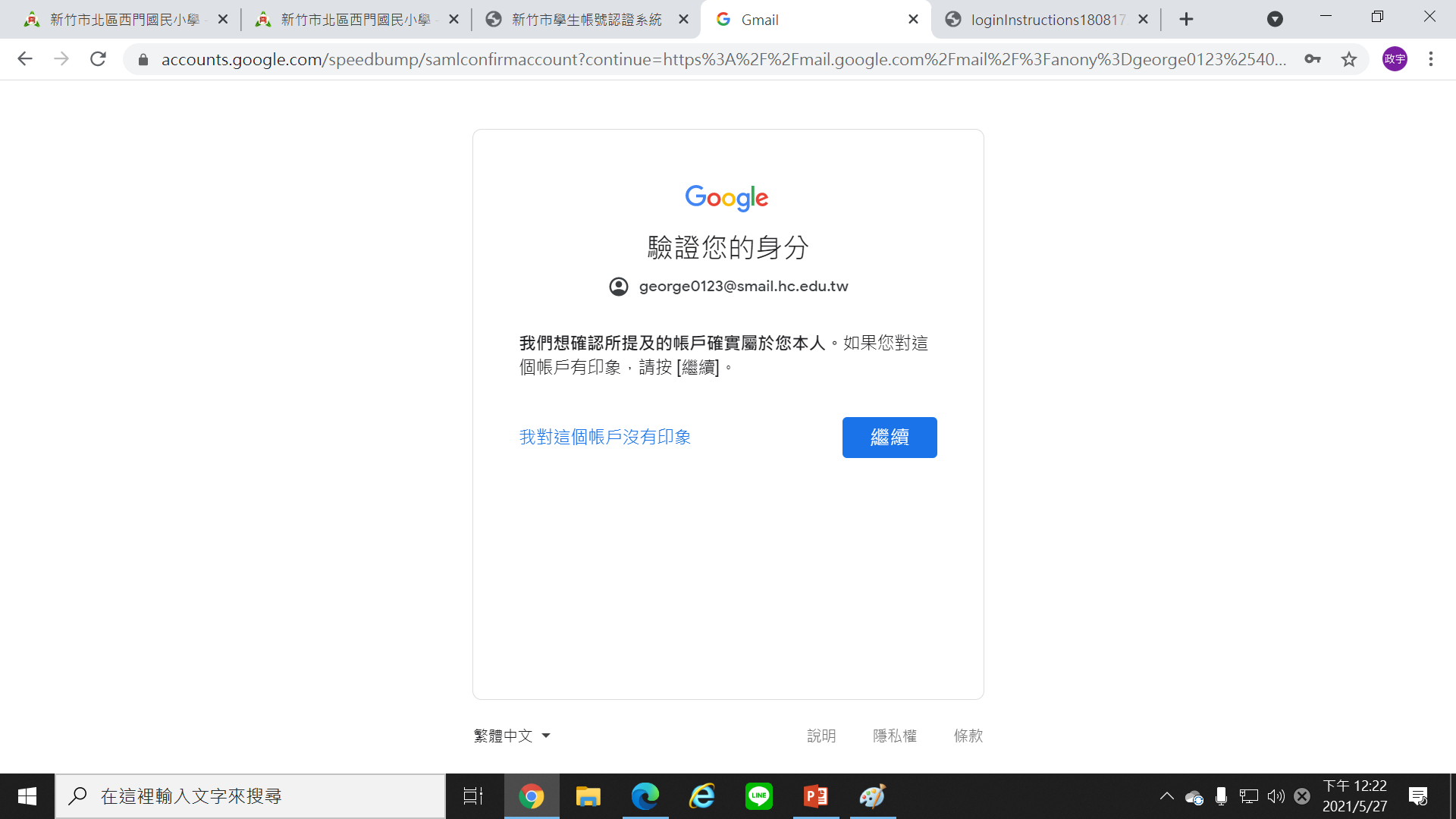 點選
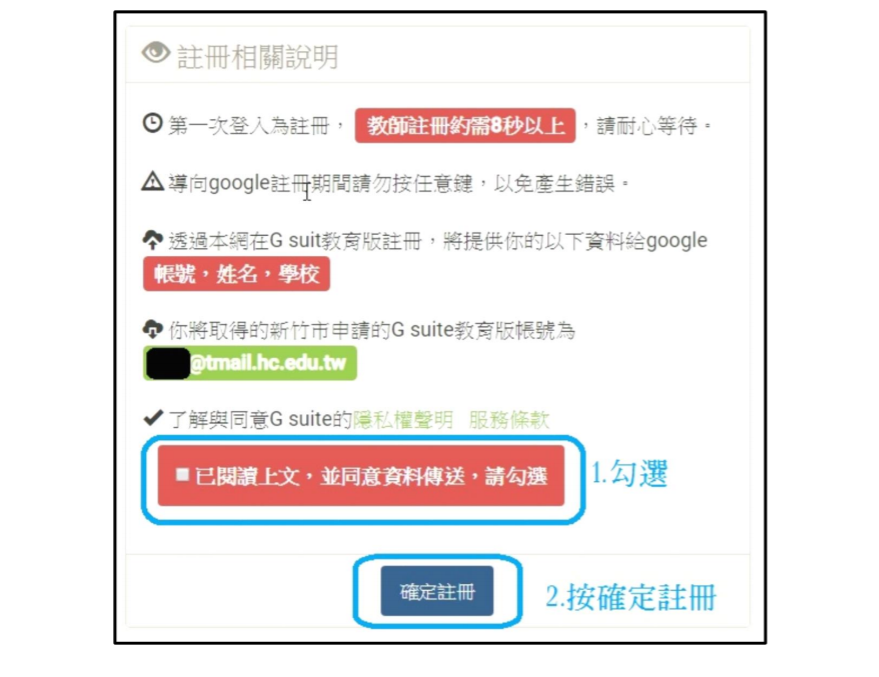 閱讀後請打勾
點選
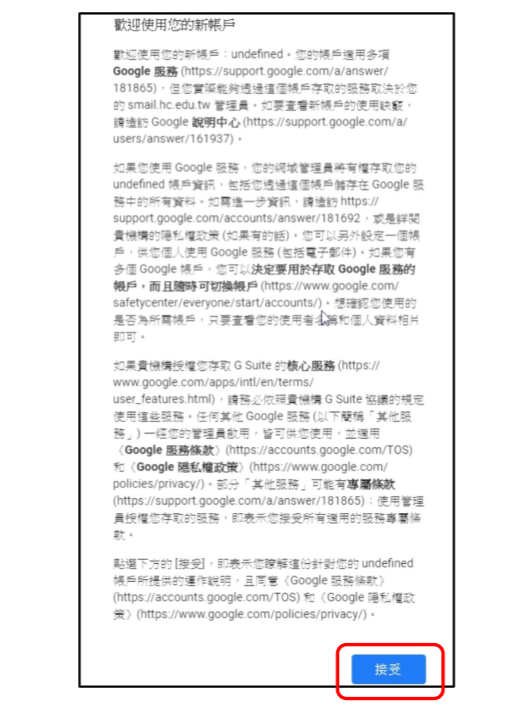 點選
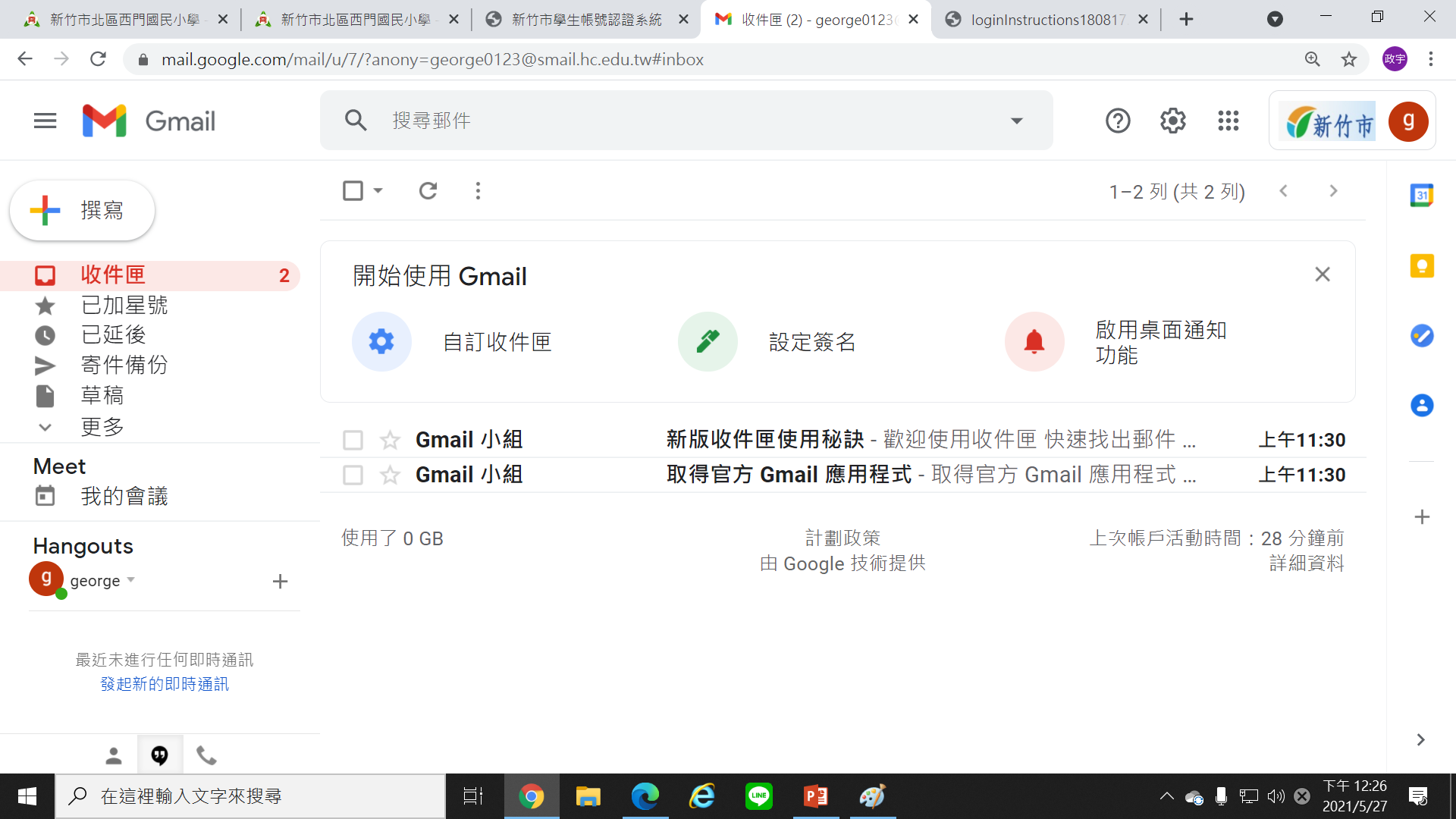 確認帳號
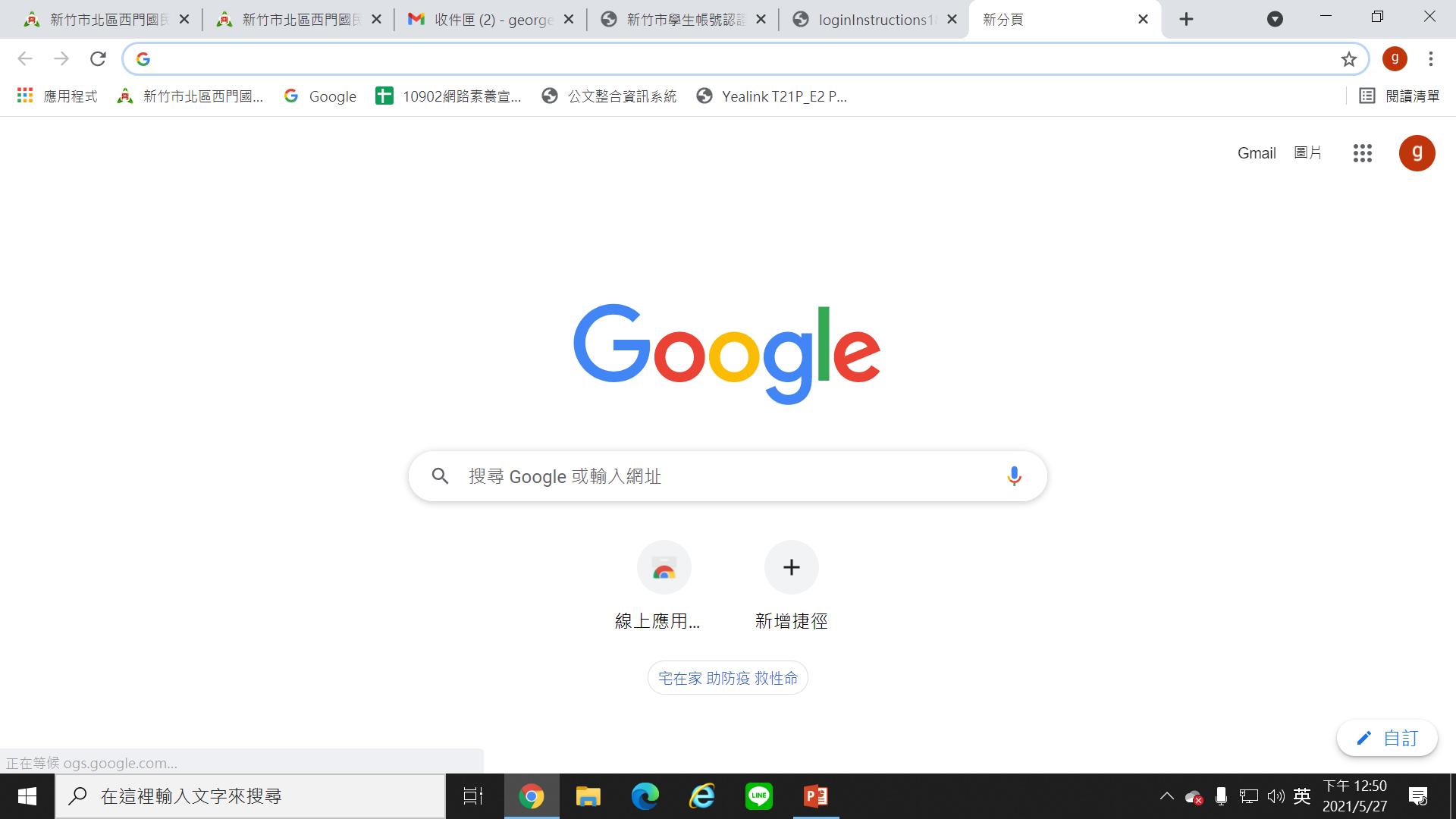 開新分頁
點選
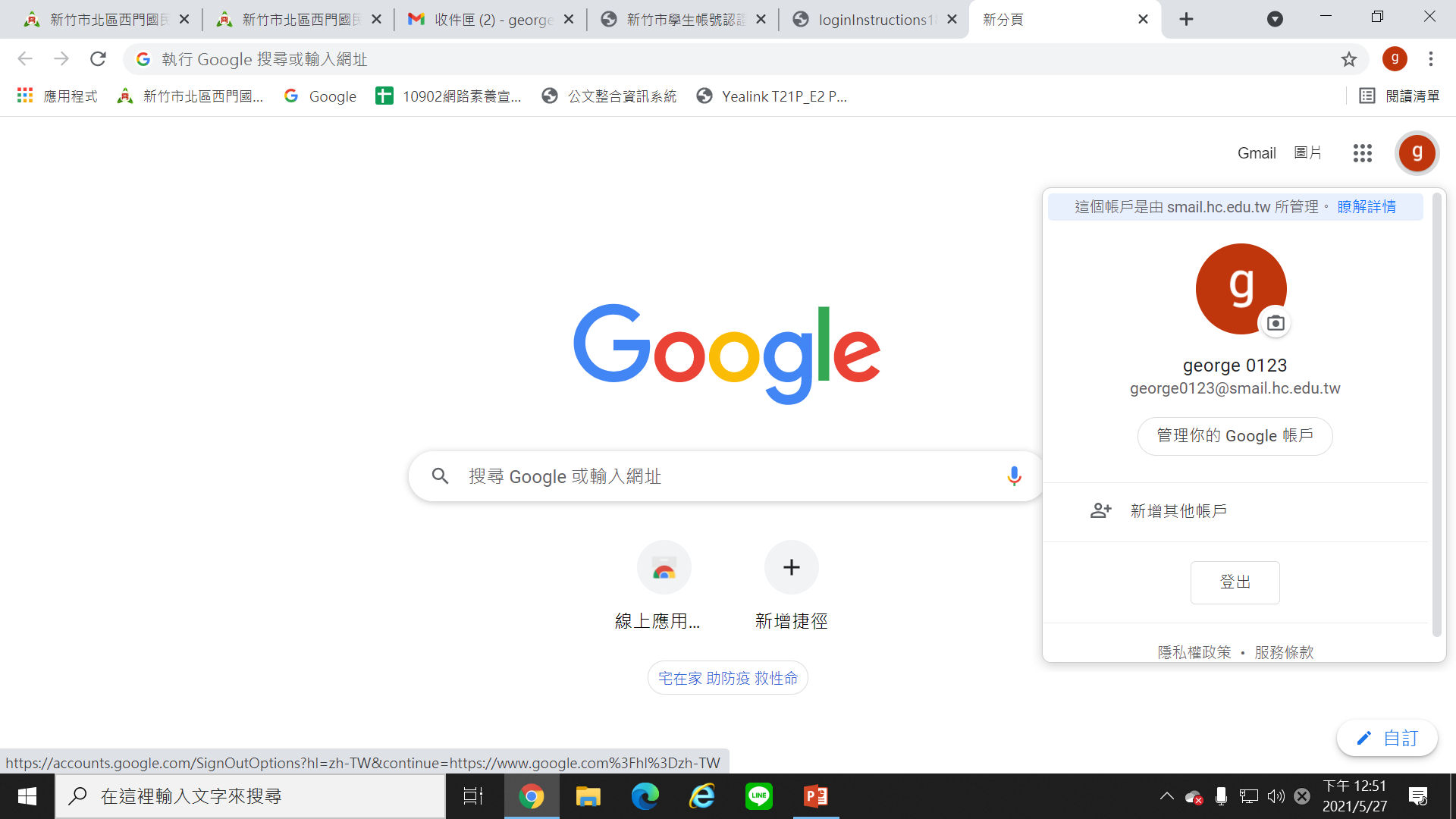 登出其他帳號
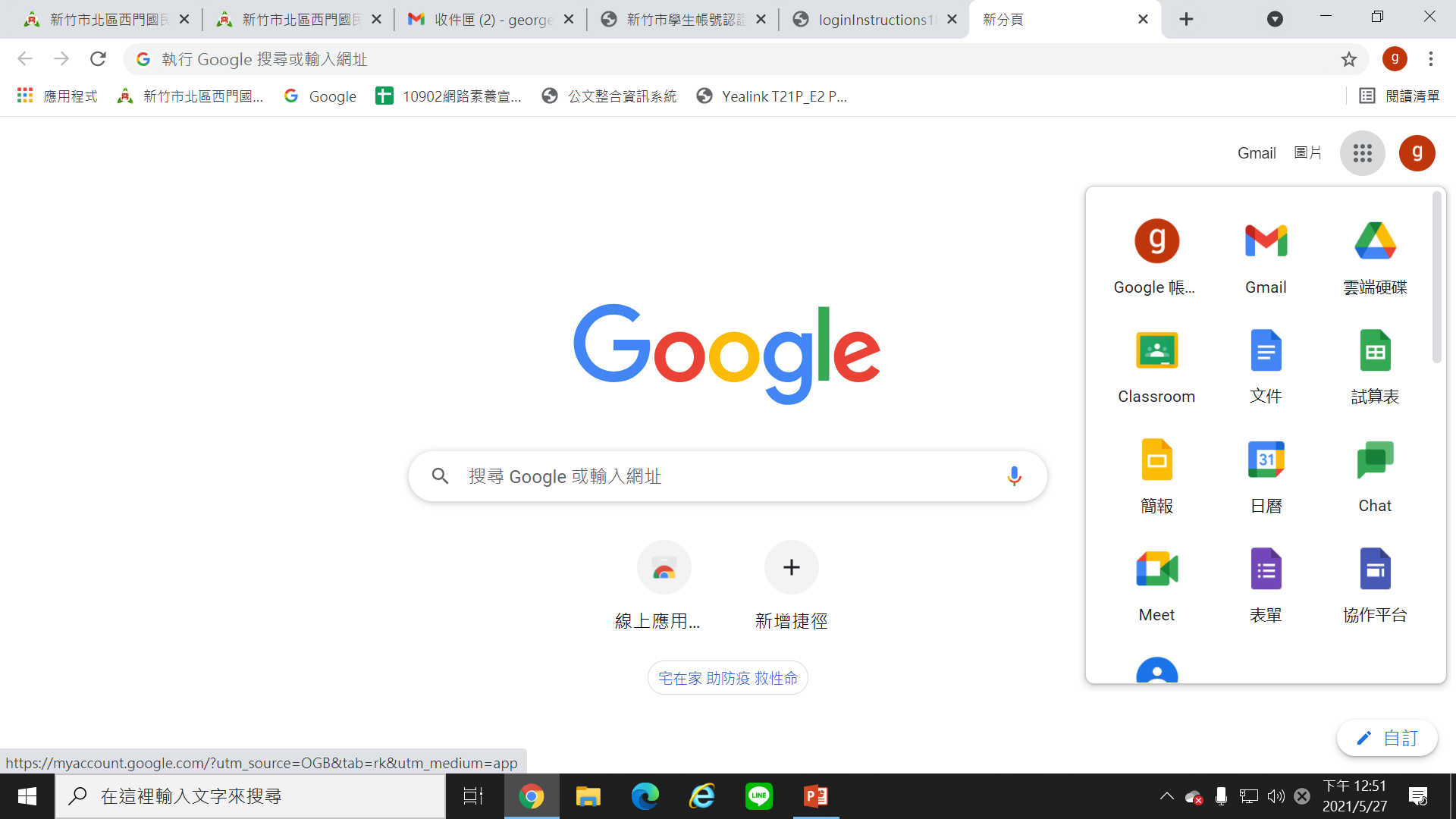 點選
線上學習常用的應用程式
若是要用Google classroom或是Google meet，都請先由「新竹市教育google單一入口」按照上述方式登入學生帳號，再開啟其他程式。